Acies Ferri
Résultats préliminaires de l’étude métallographiqued’armes mérovingiennes en provenance d’Alsace
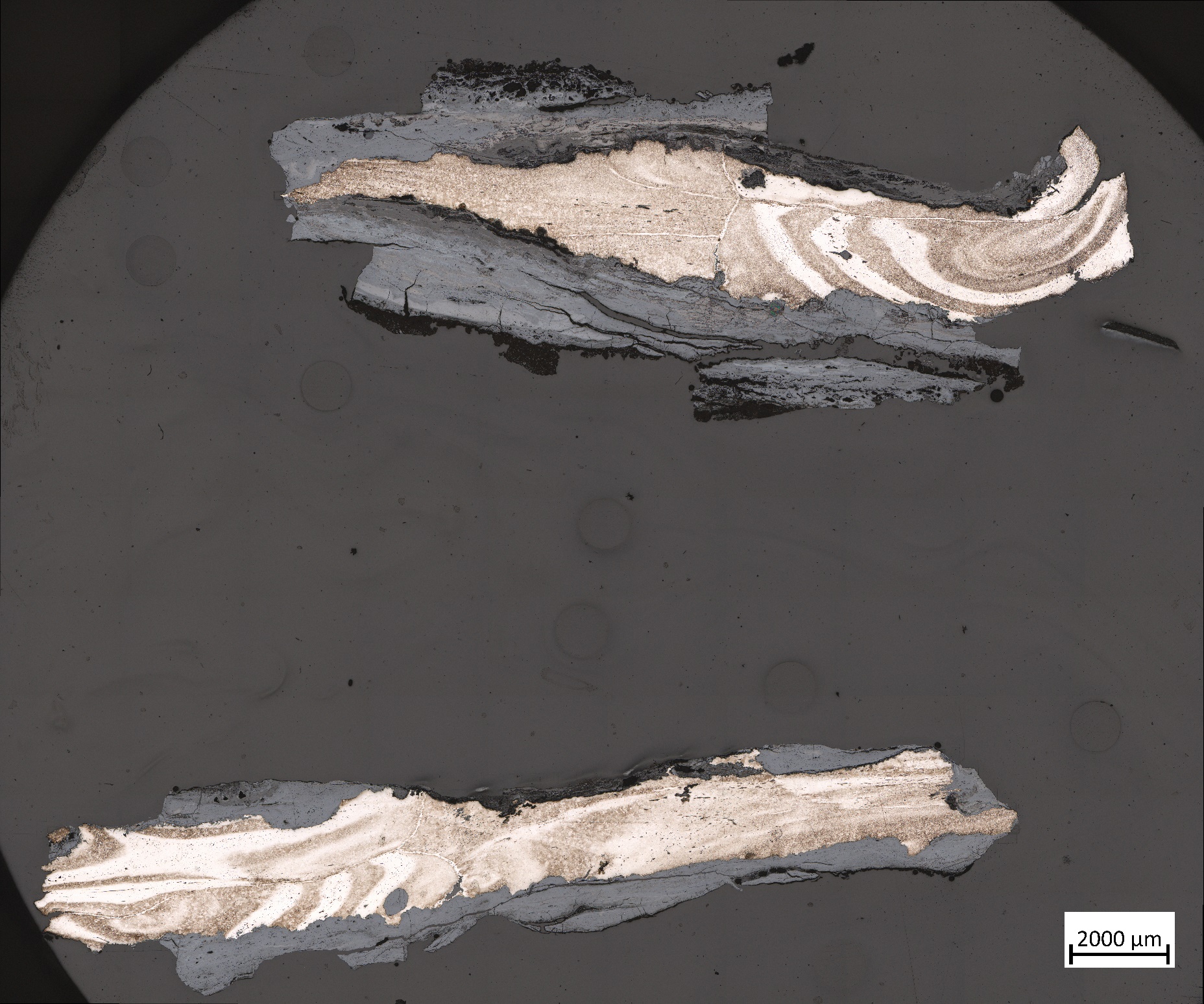 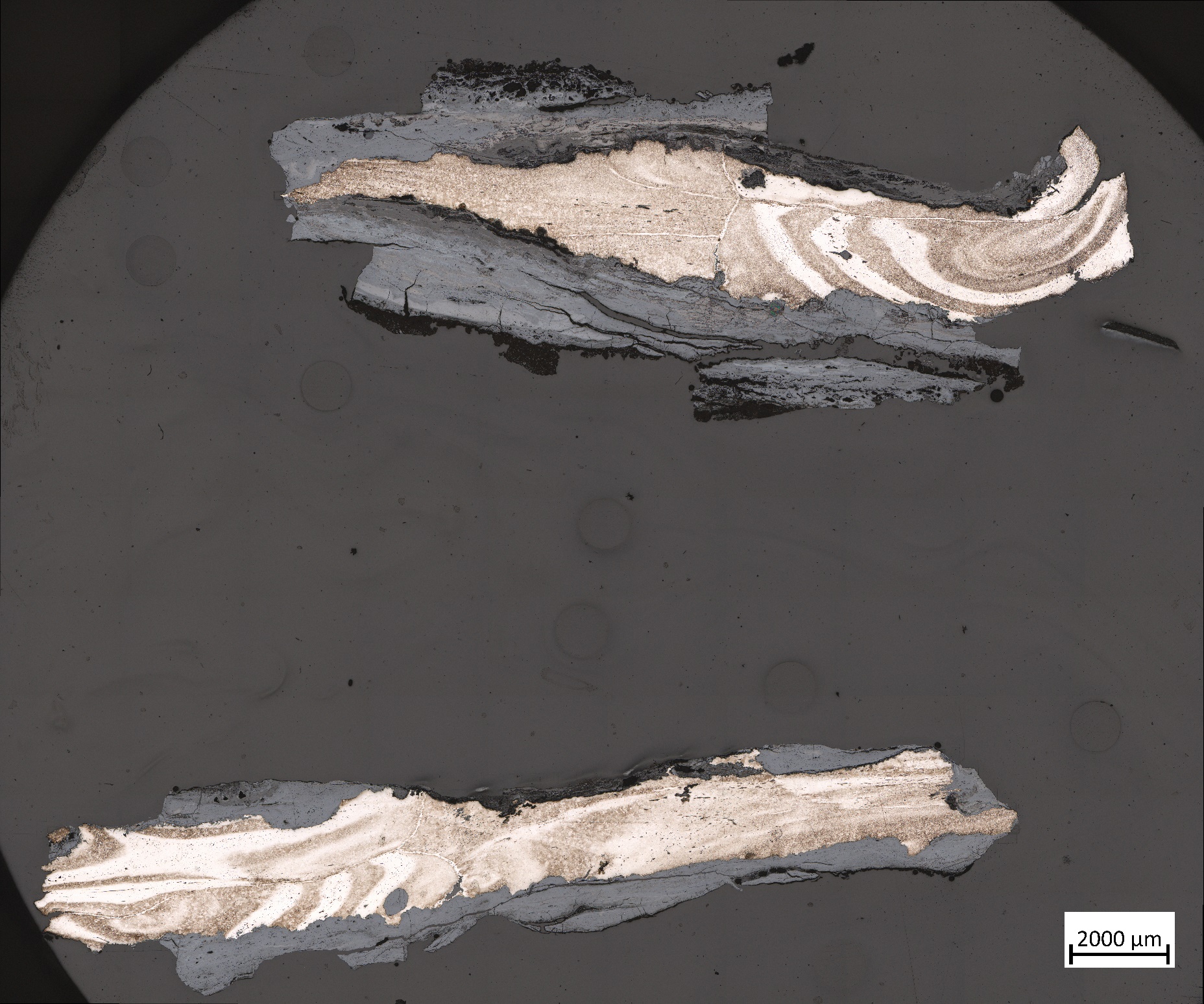 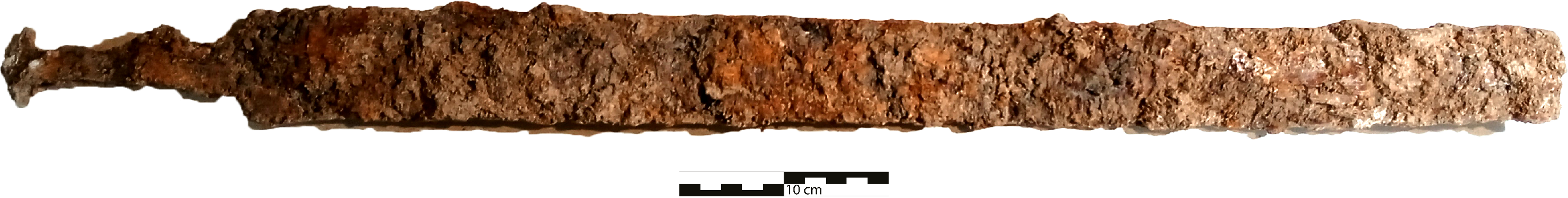 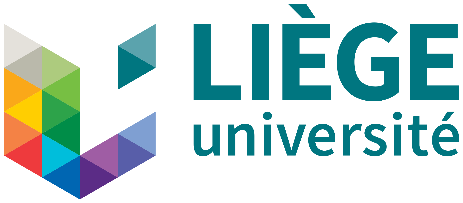 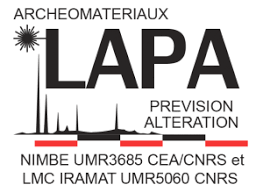 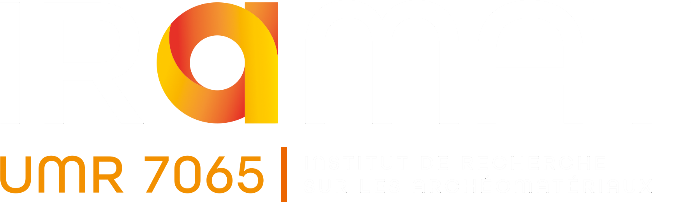 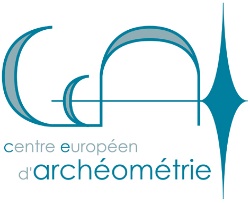 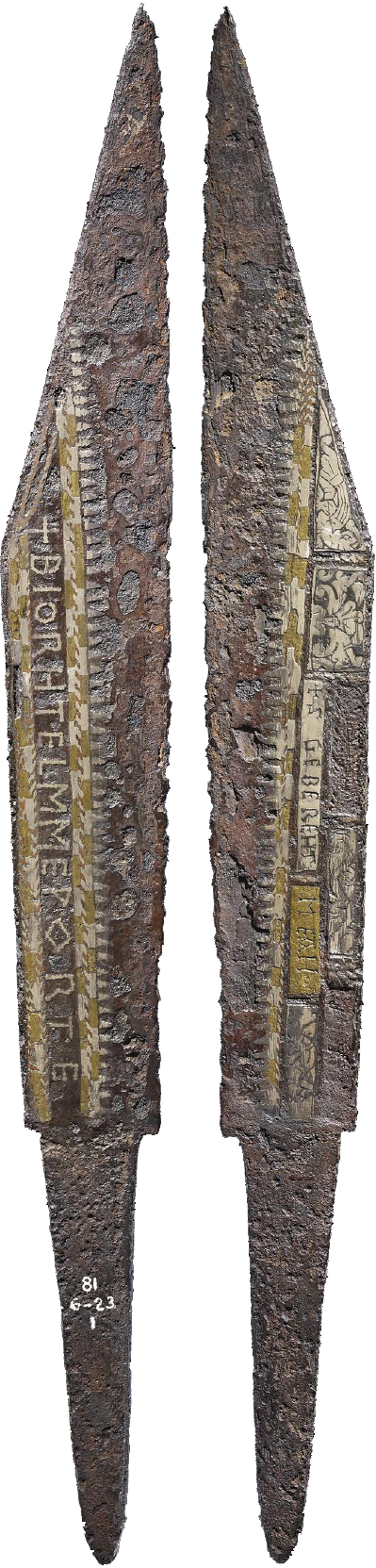 Armement
Garants de pouvoir


Objets de prestige
© Trustees of the British Museum
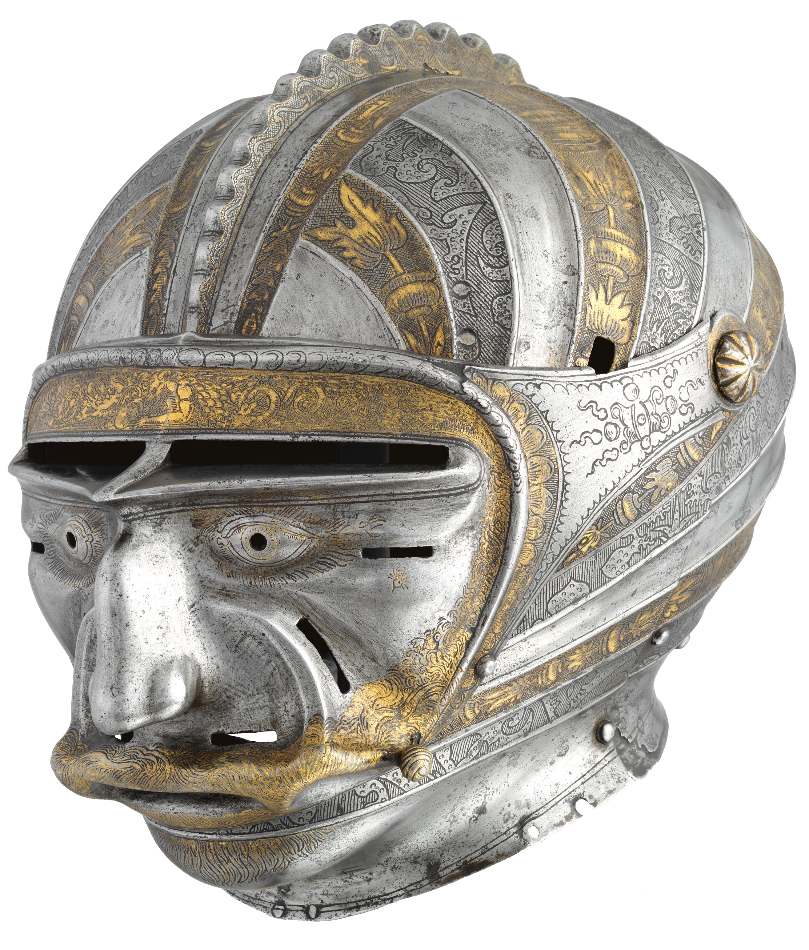 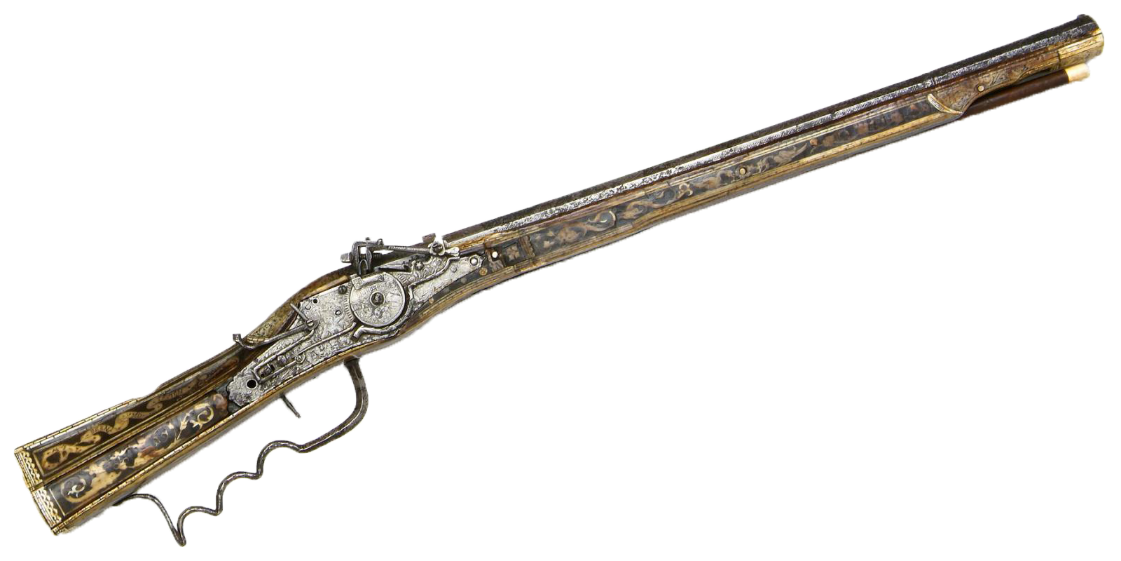 © Metropolitan Museum of Art
© Grand Curtius
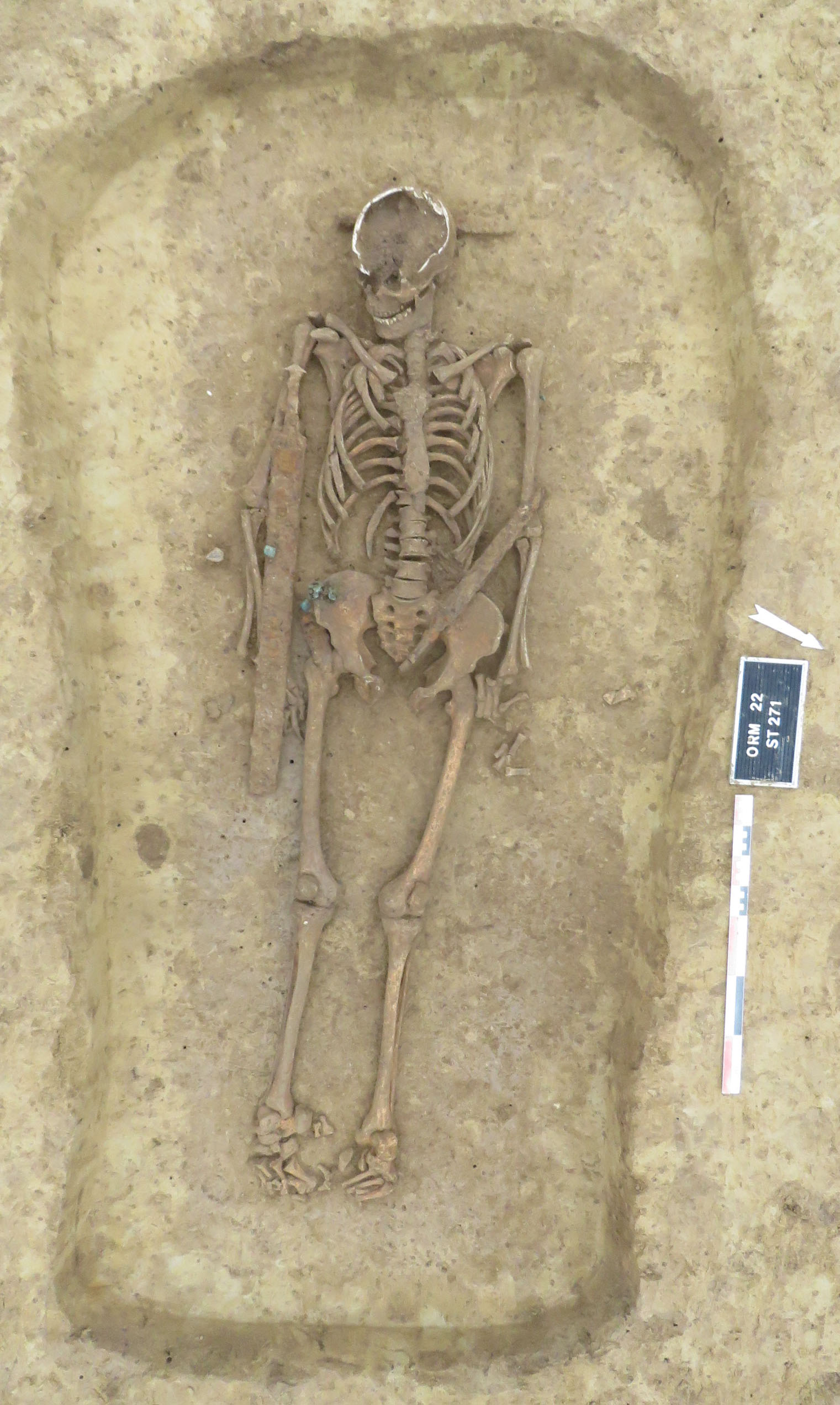 Objectifs
Études
Typo-chronologiques
Caractérisations physico-chimiques


Centralisation de la production


Échange du fer dans le monde Mérovingien
© ANTEA - Archéologie
Prélèvements
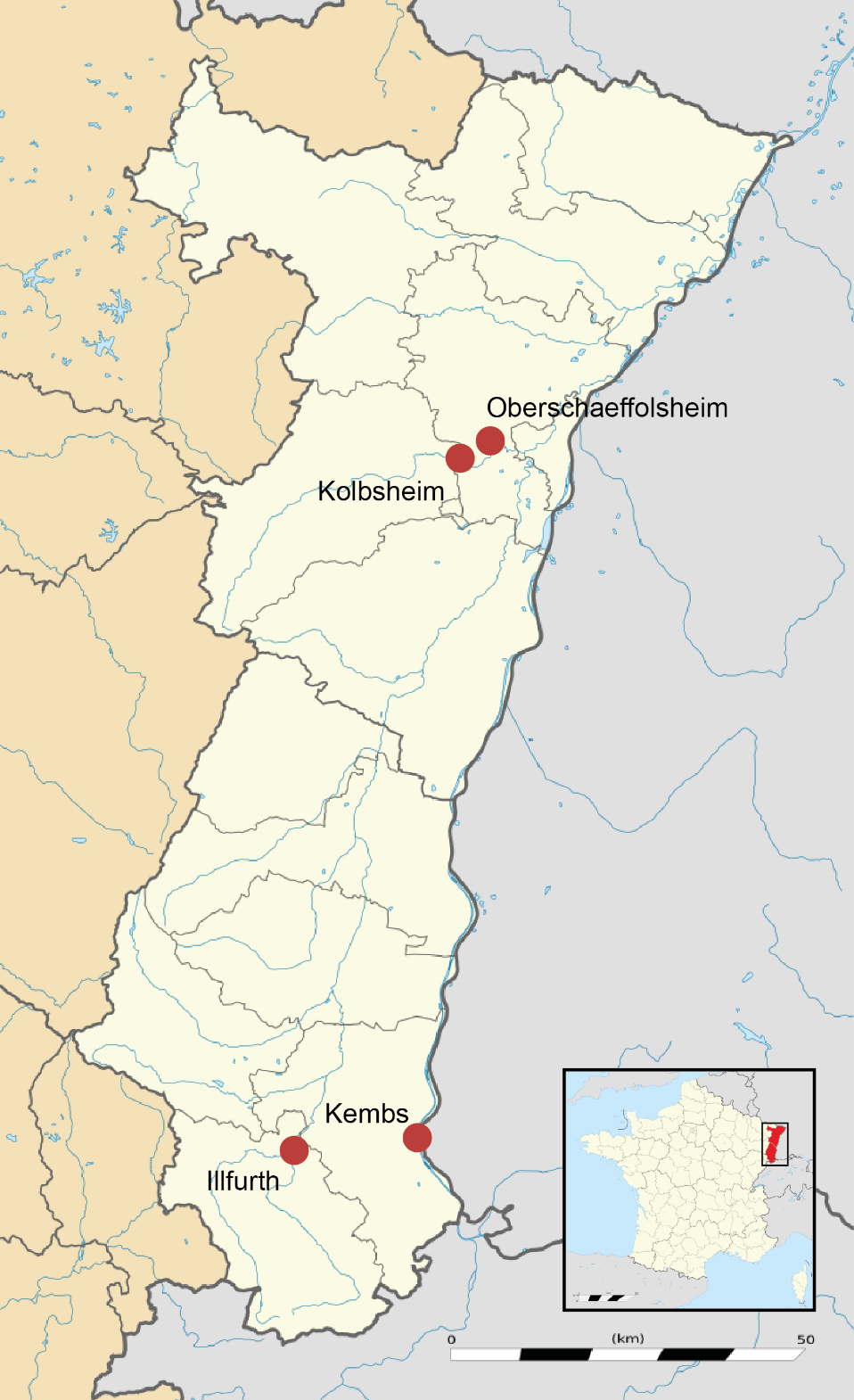 Prélèvement sur 40 armes en provenance d’Alsace.

Armes étudiées dans le cadre du PCR Espaces et Pratiques Funéraires en Alsace (V°-X° siècles)

Étude actuelle sur 25 échantillons en provenance de:
Oberschaeffolsheim
Kembs
Méthodologie
Prélèvements à deux hauteurs de la lame


Échantillons enrobés et polies


Microscopie optique:
Sans attaque
Nital
Oberhoffer
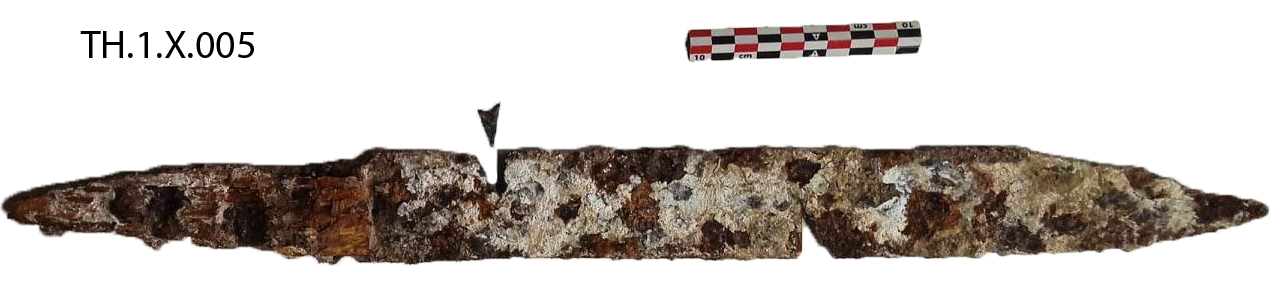 Scramasaxes
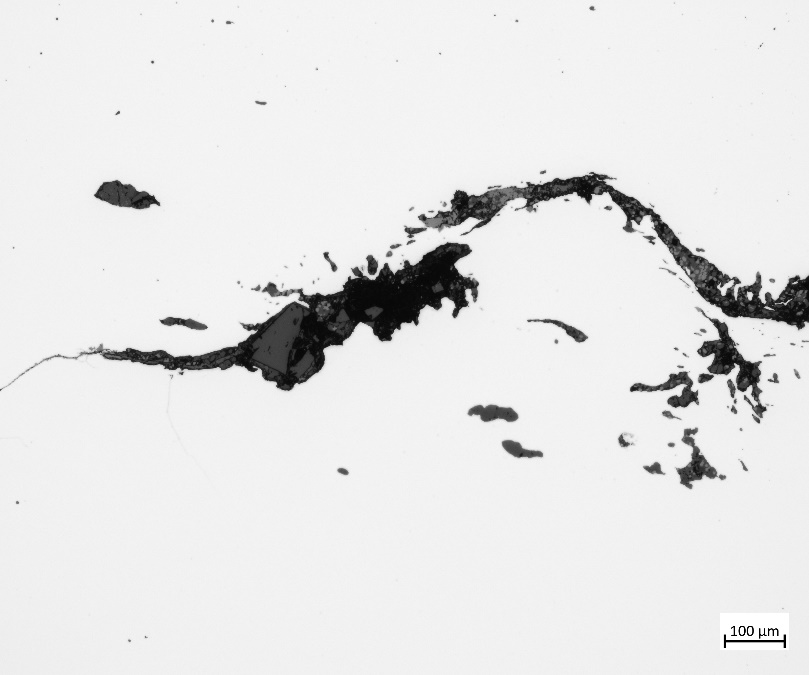 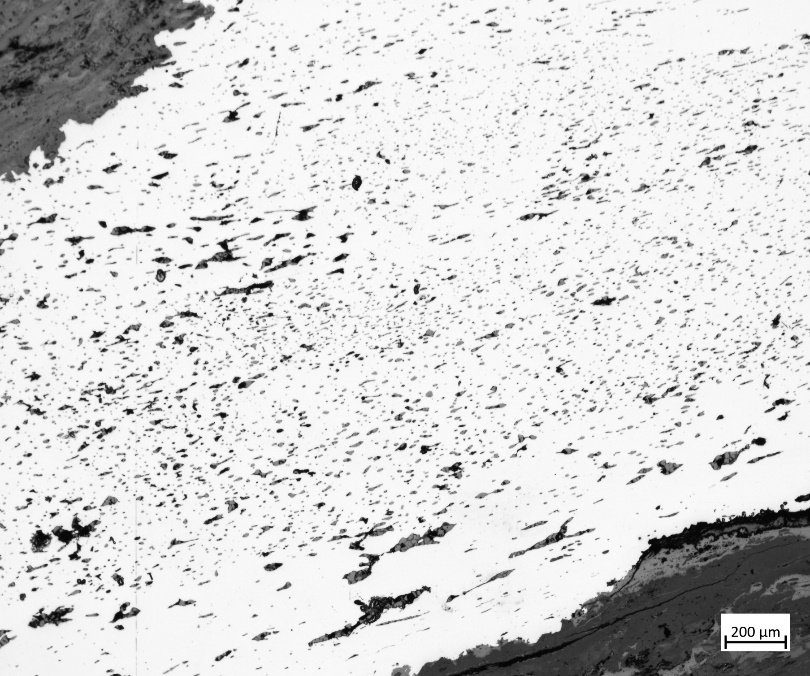 Observations initales:
Grand nombre d’inclusions

Soudures très mal réalisées

Risque d’affecter la qualité de la lame
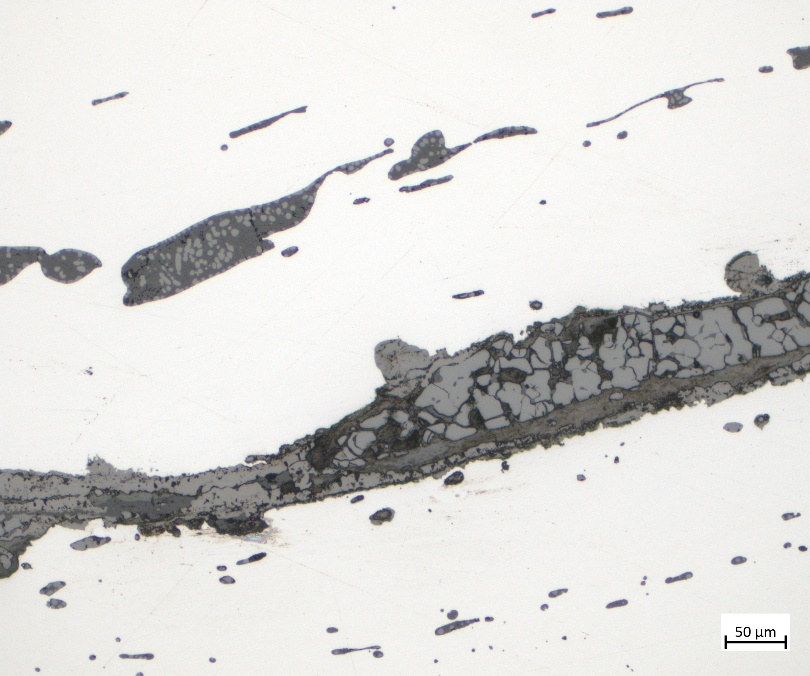 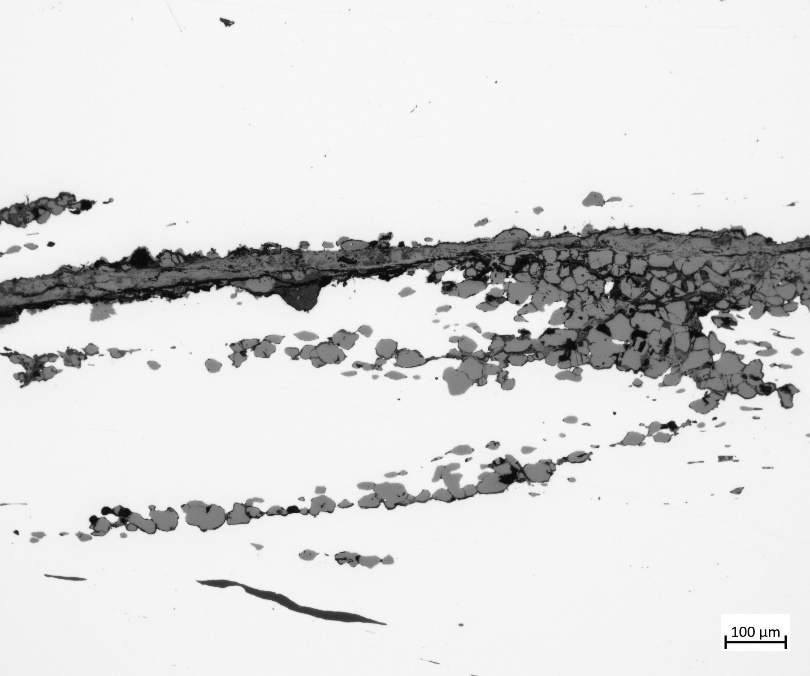 Scramasaxes
Observations initales:
Grand nombre d’inclusions

Soudures très mal réalisées

Risque d’affecter la qualité de la lame
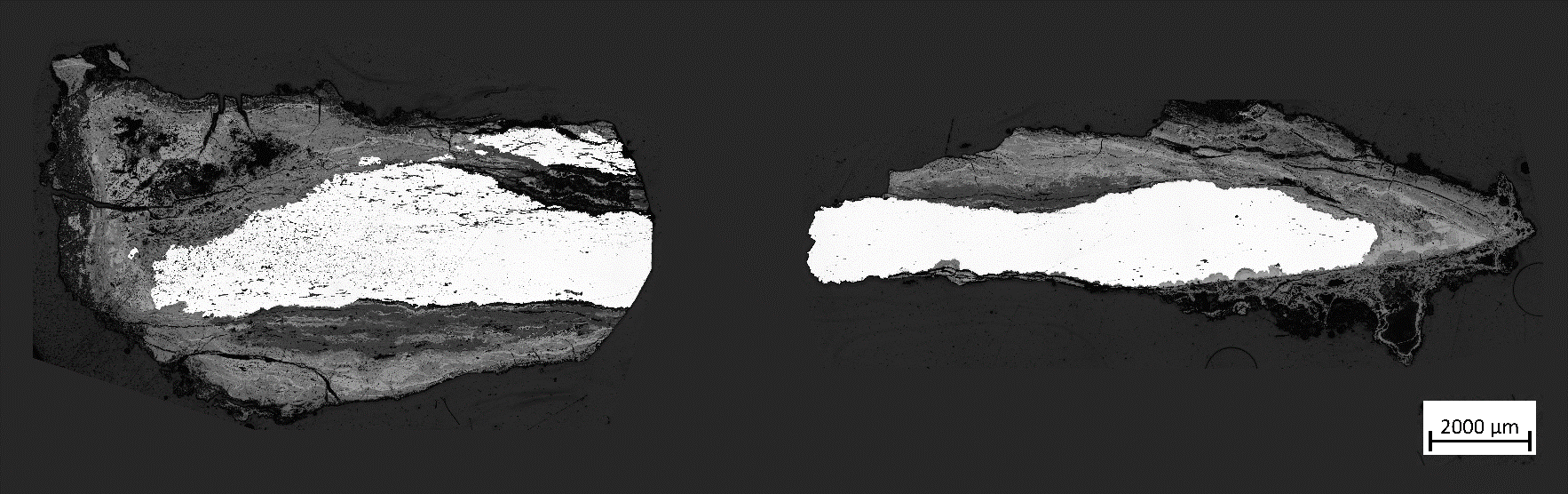 Scramasaxes
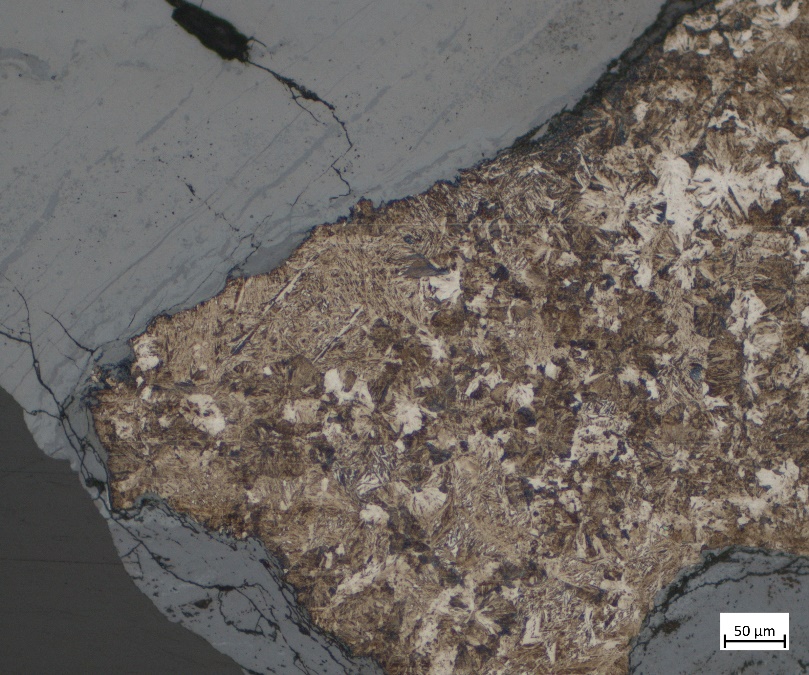 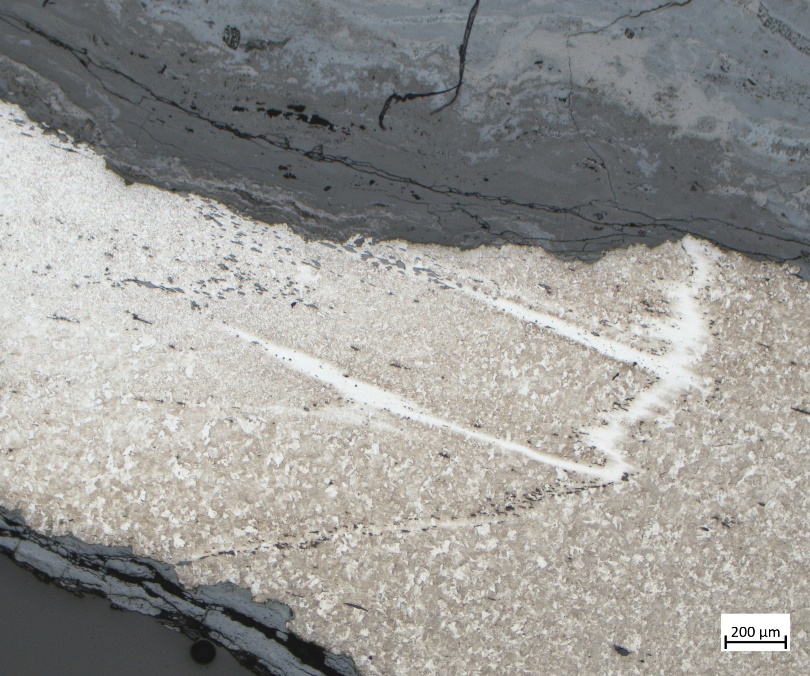 Après attaque:
Contraste entre dos et tranchant

Soudures expertement réalisées entre le dos et le tranchant

Trempe partielle sur plus de la moitié des scramasaxes
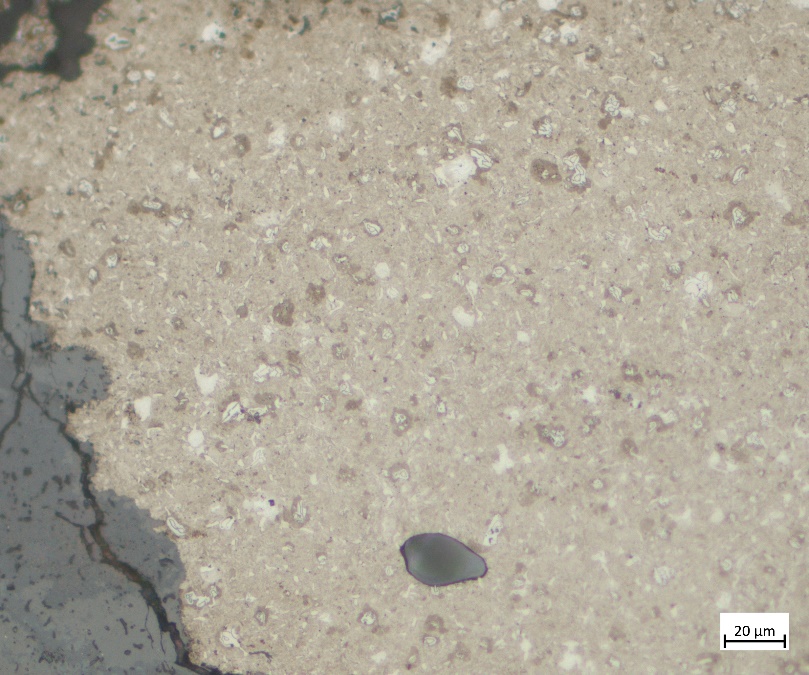 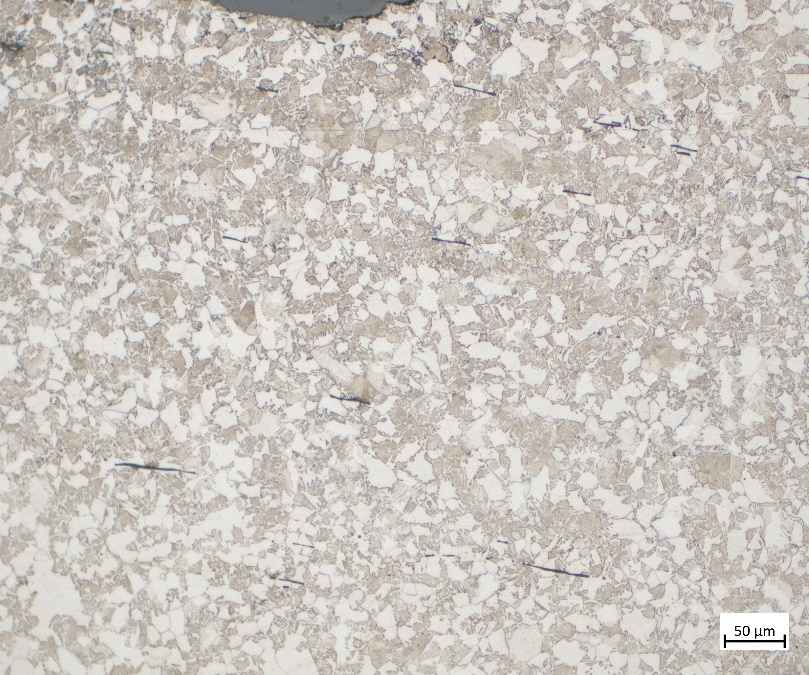 Scramasaxes
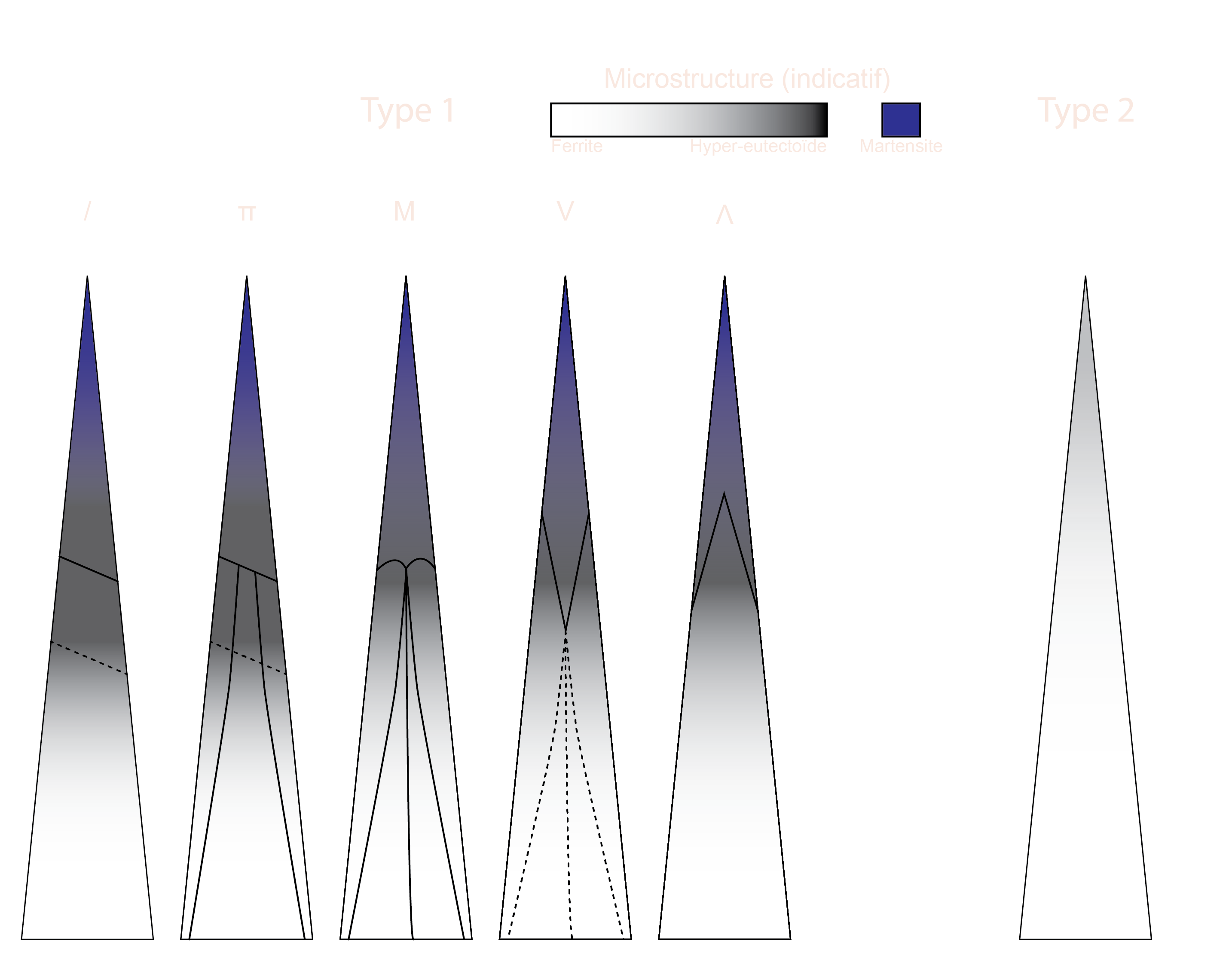 Soudures
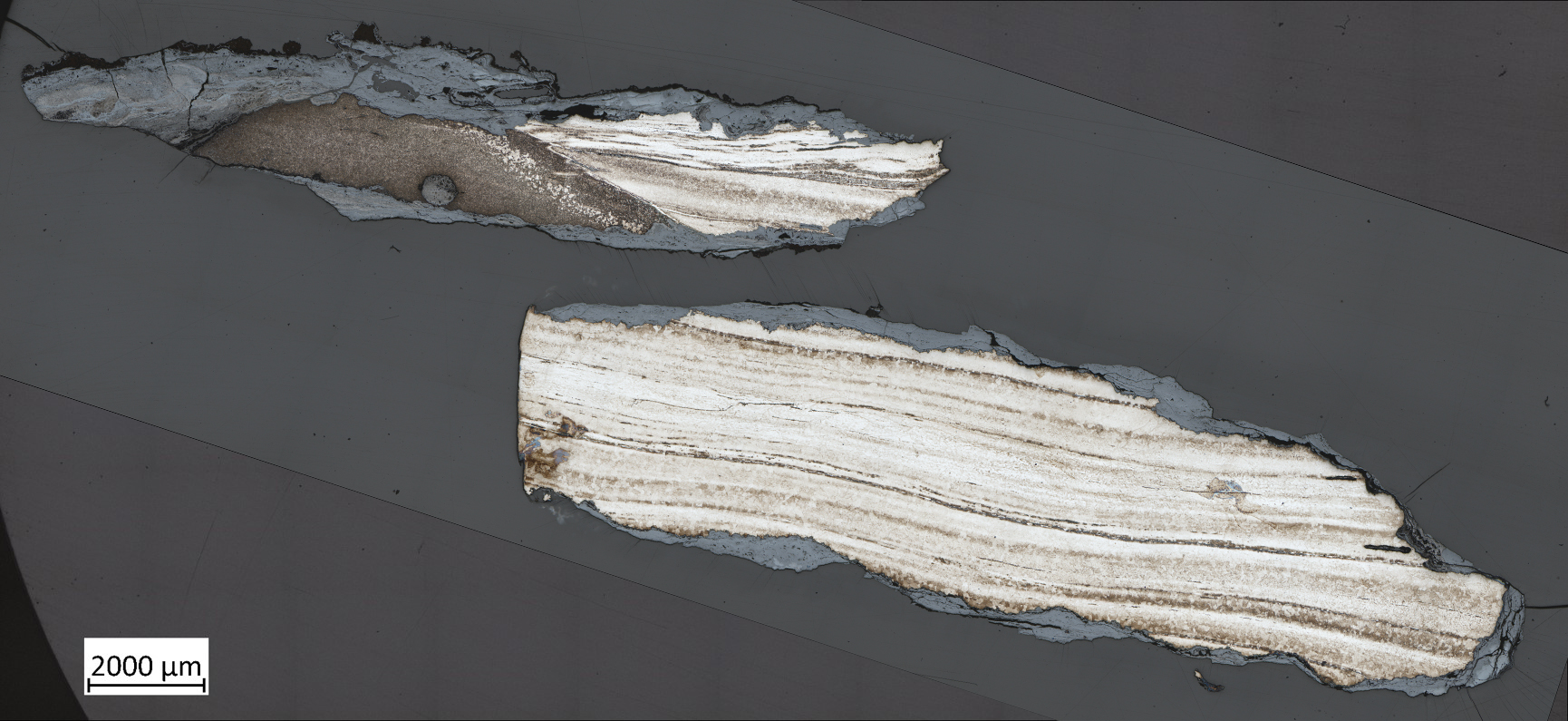 Epées
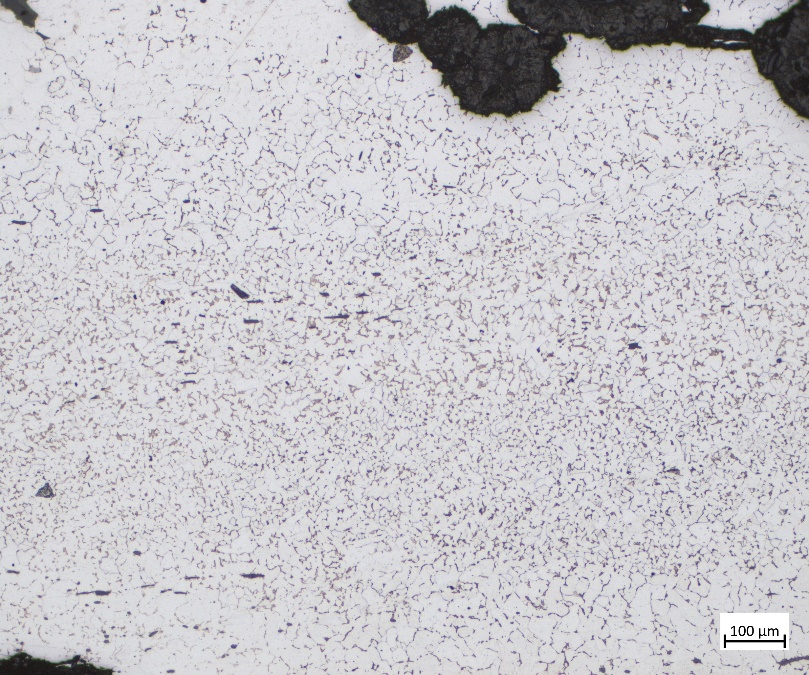 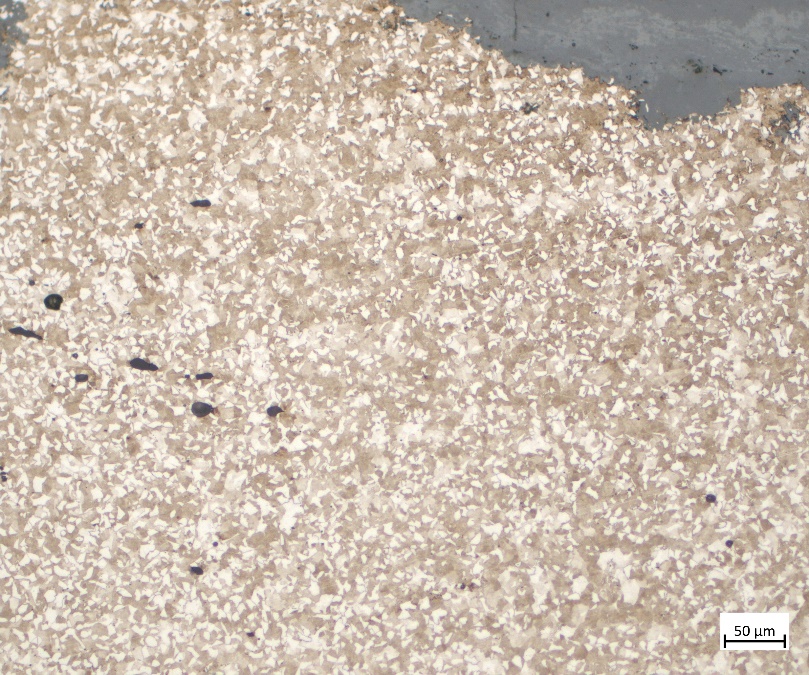 Moins d’inclusions que les scramasaxes
Teneurs en carbone moins élevées

Trempe moins fréquente
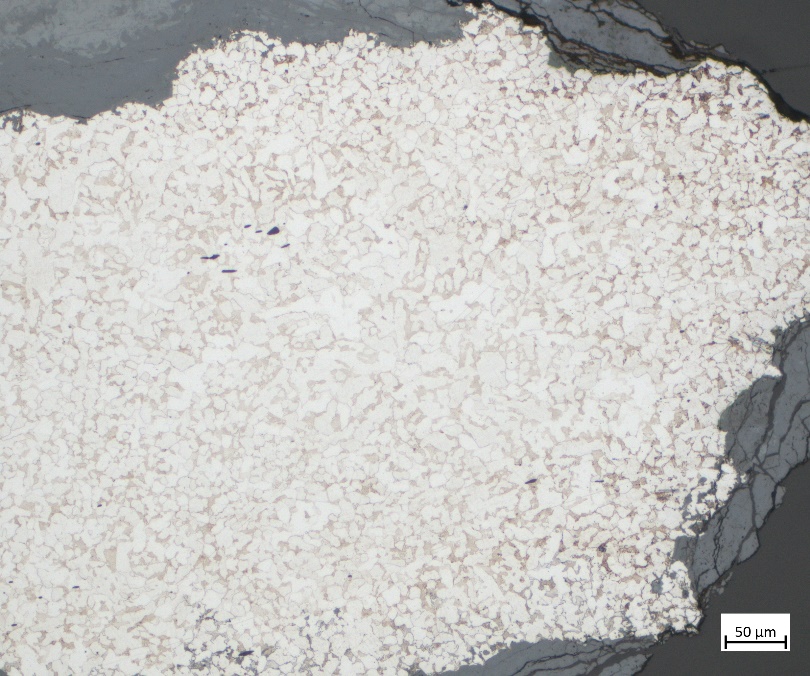 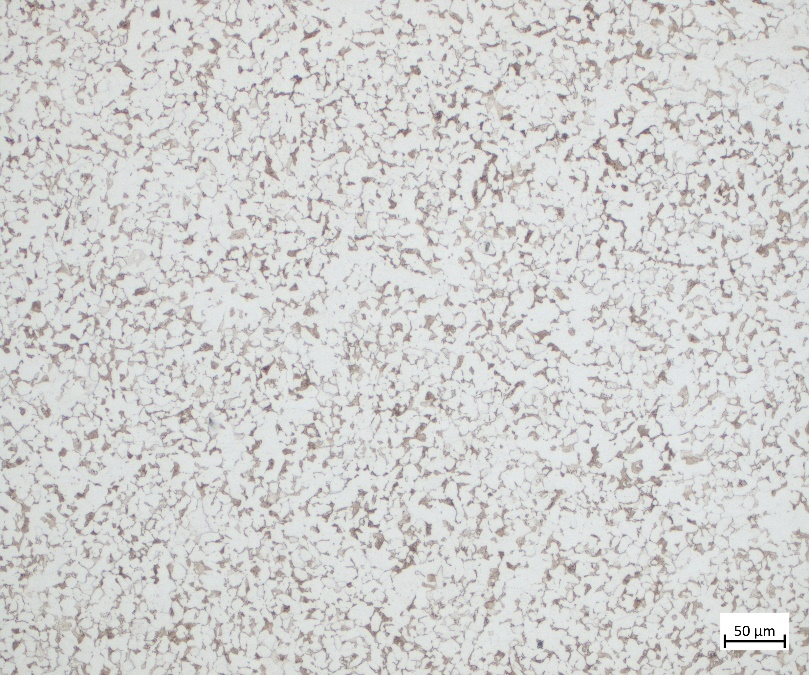 Epées
Moins d’inclusions que les scramasaxes
Teneurs en carbone moins élevées

Trempe moins fréquente

Damassage
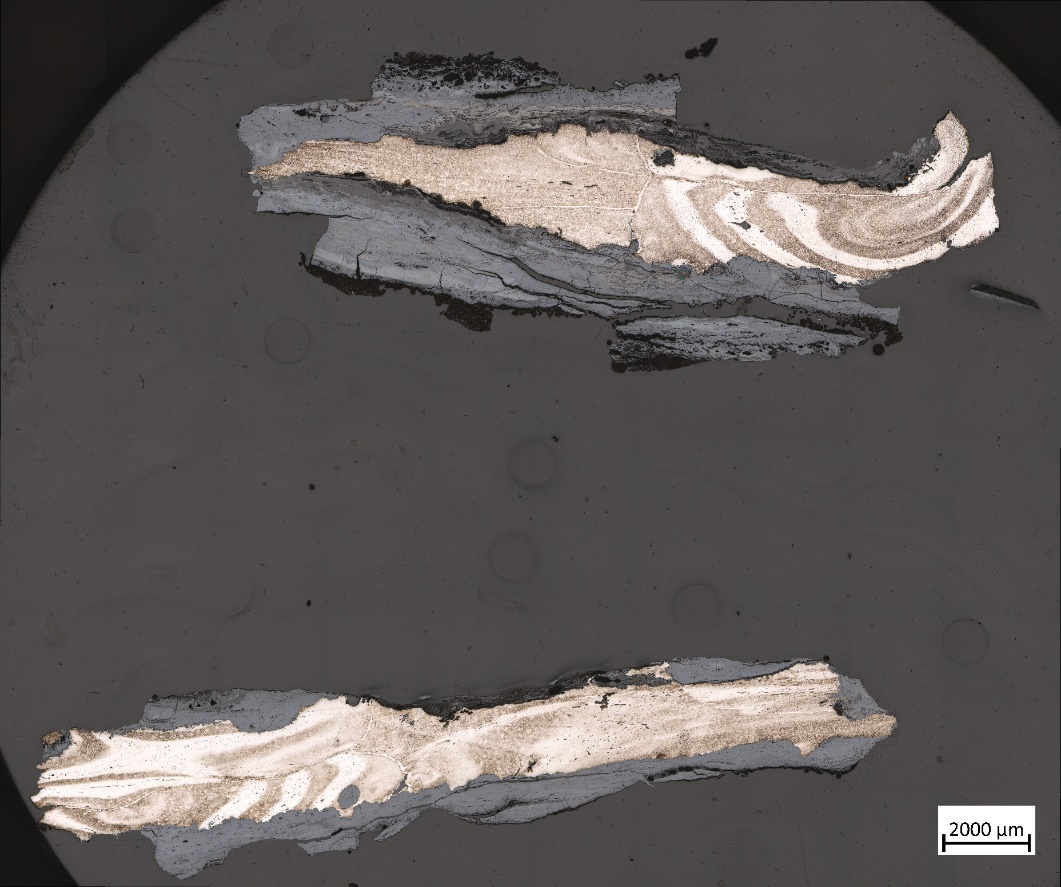 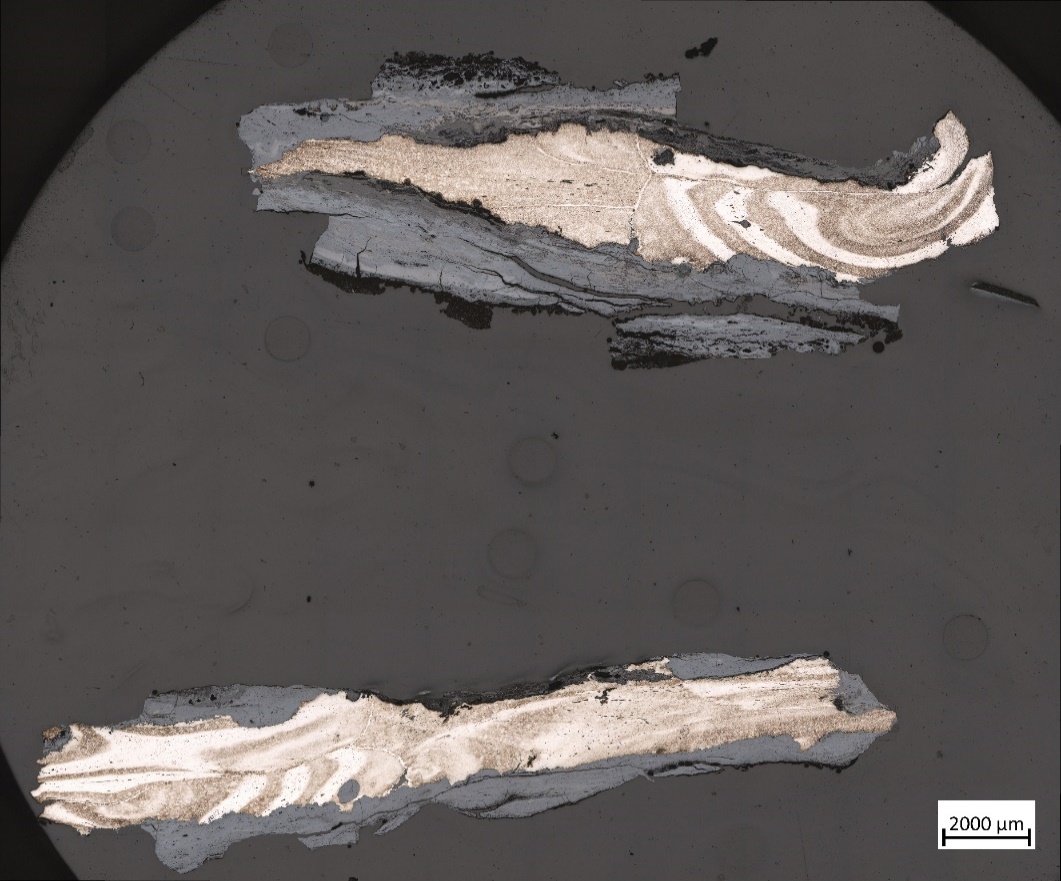 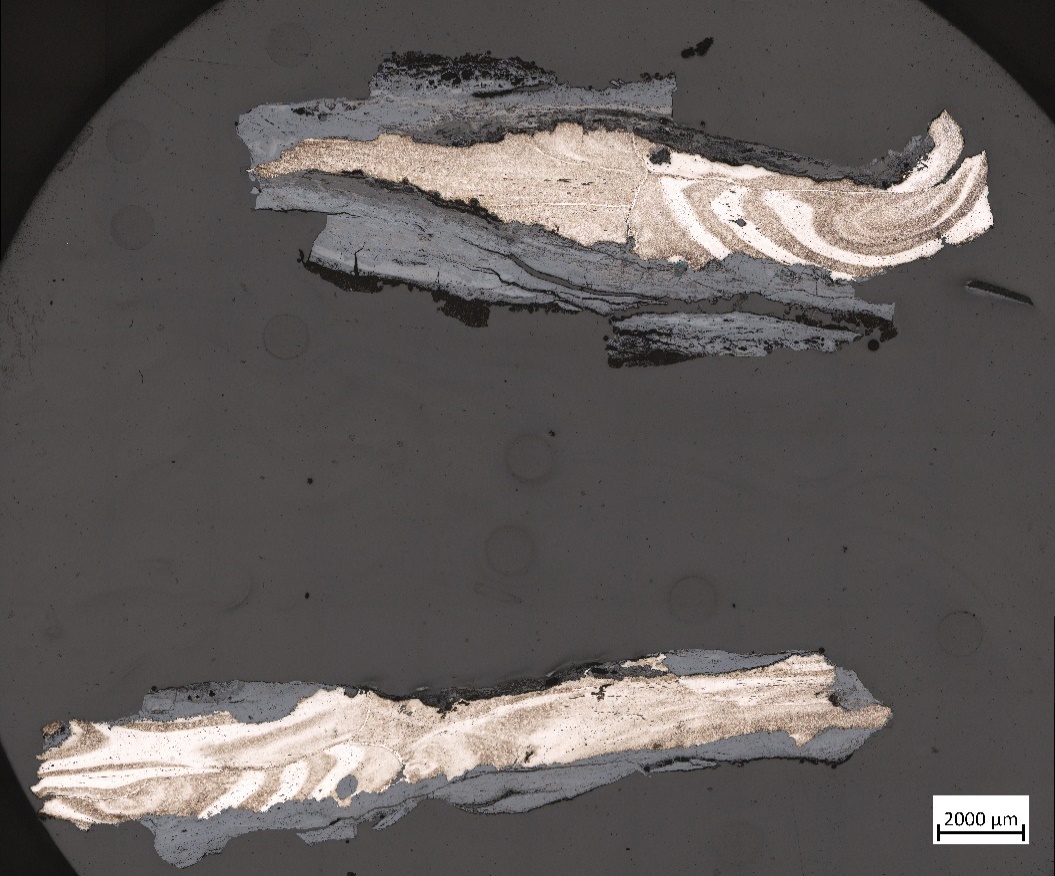 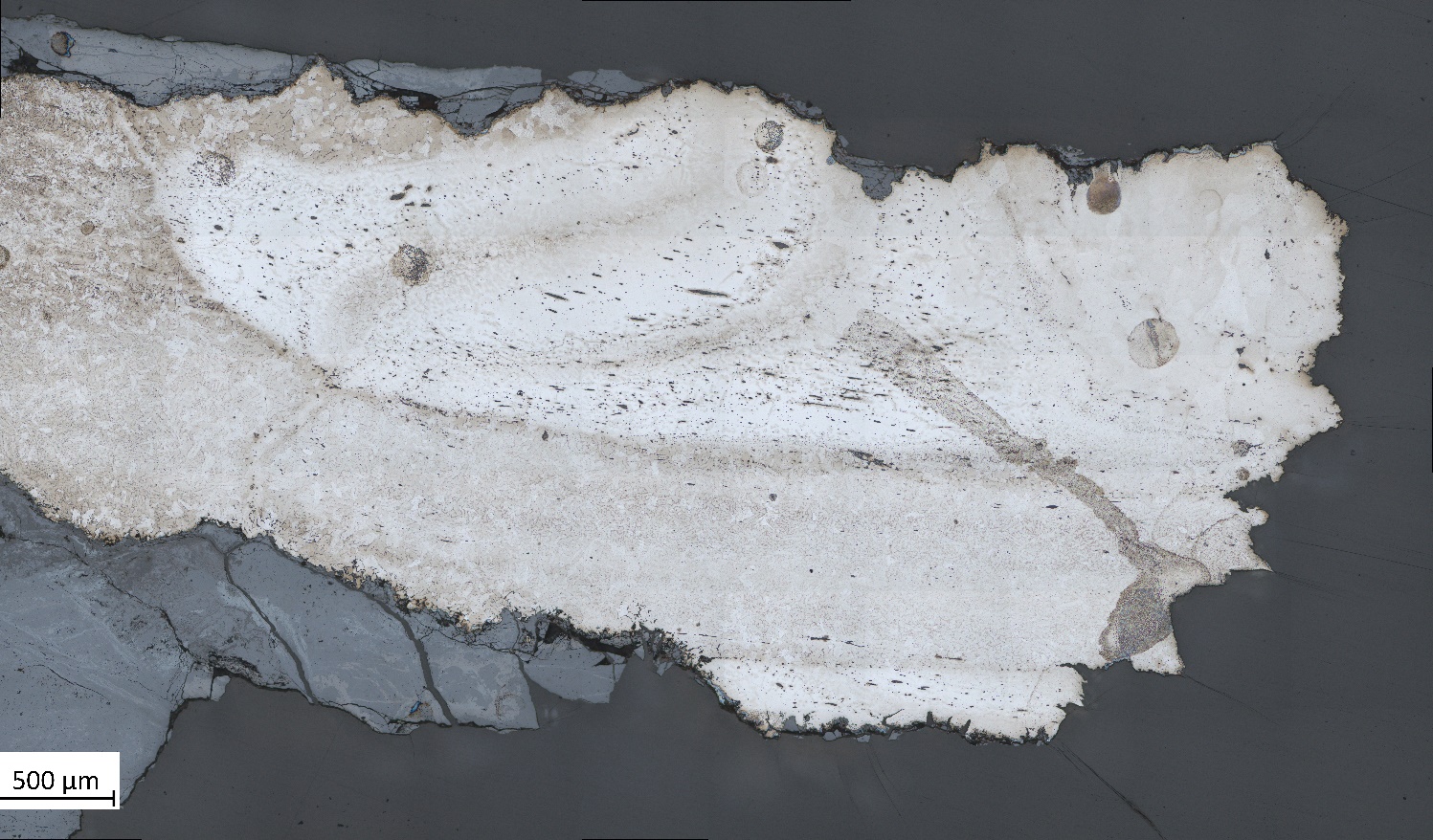 Epées
Moins d’inclusions que les scramasaxes
Teneurs en carbone moins élevées

Trempe moins fréquente

Damassage
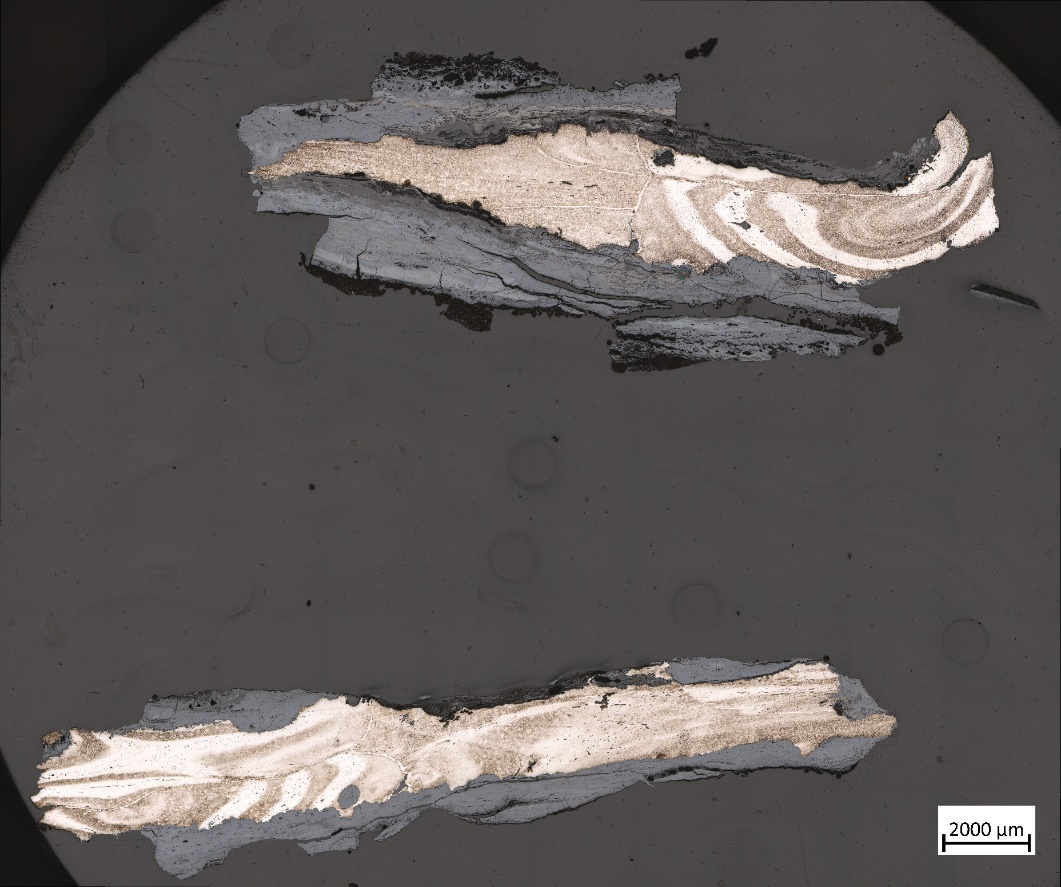 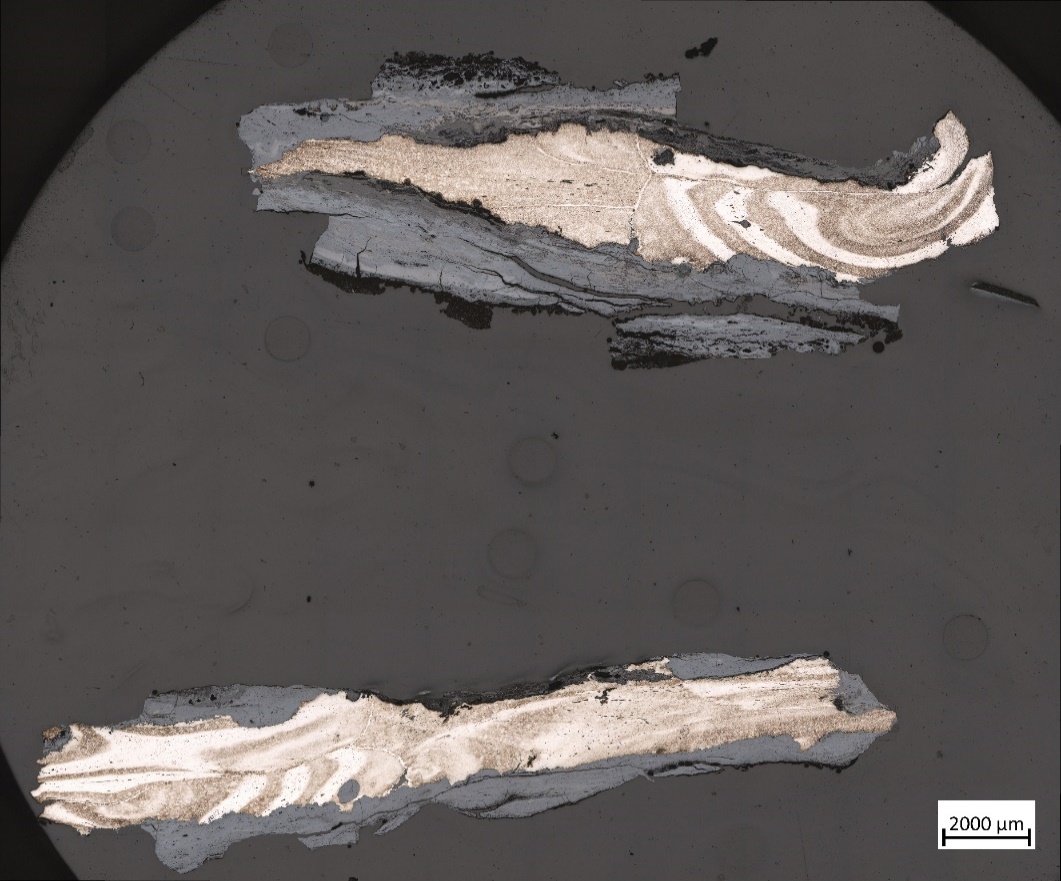 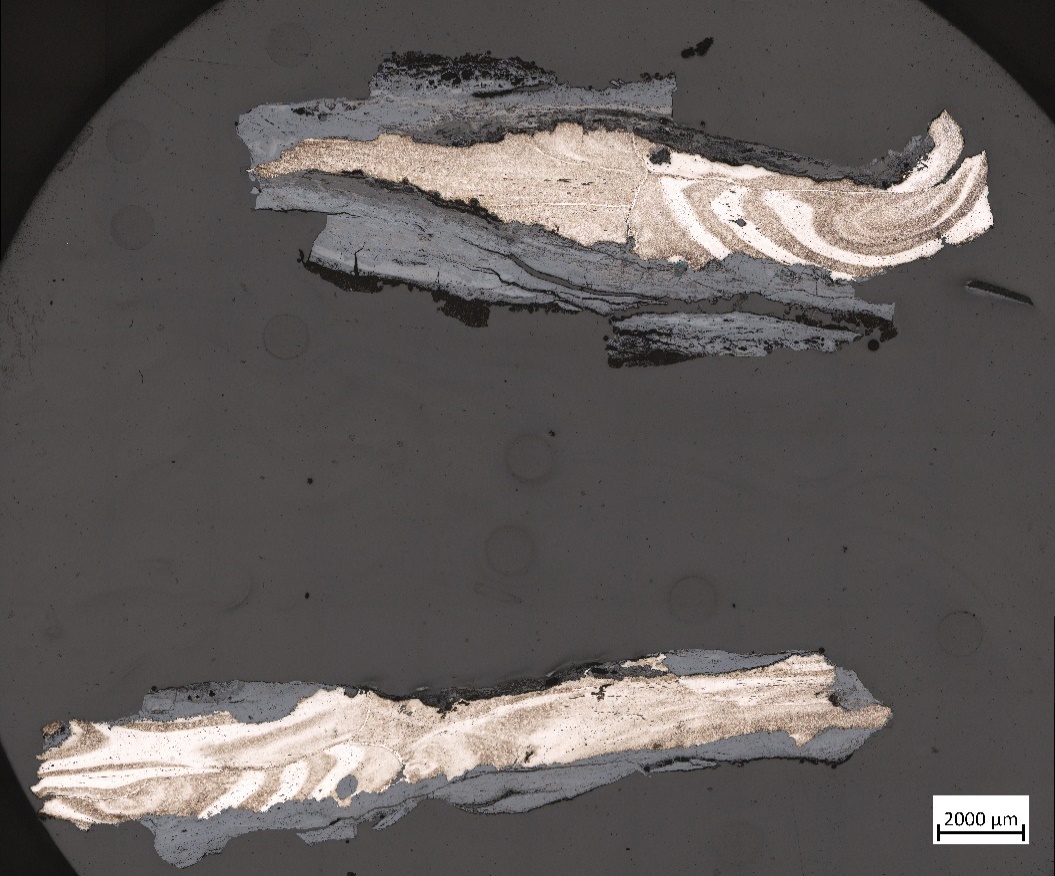 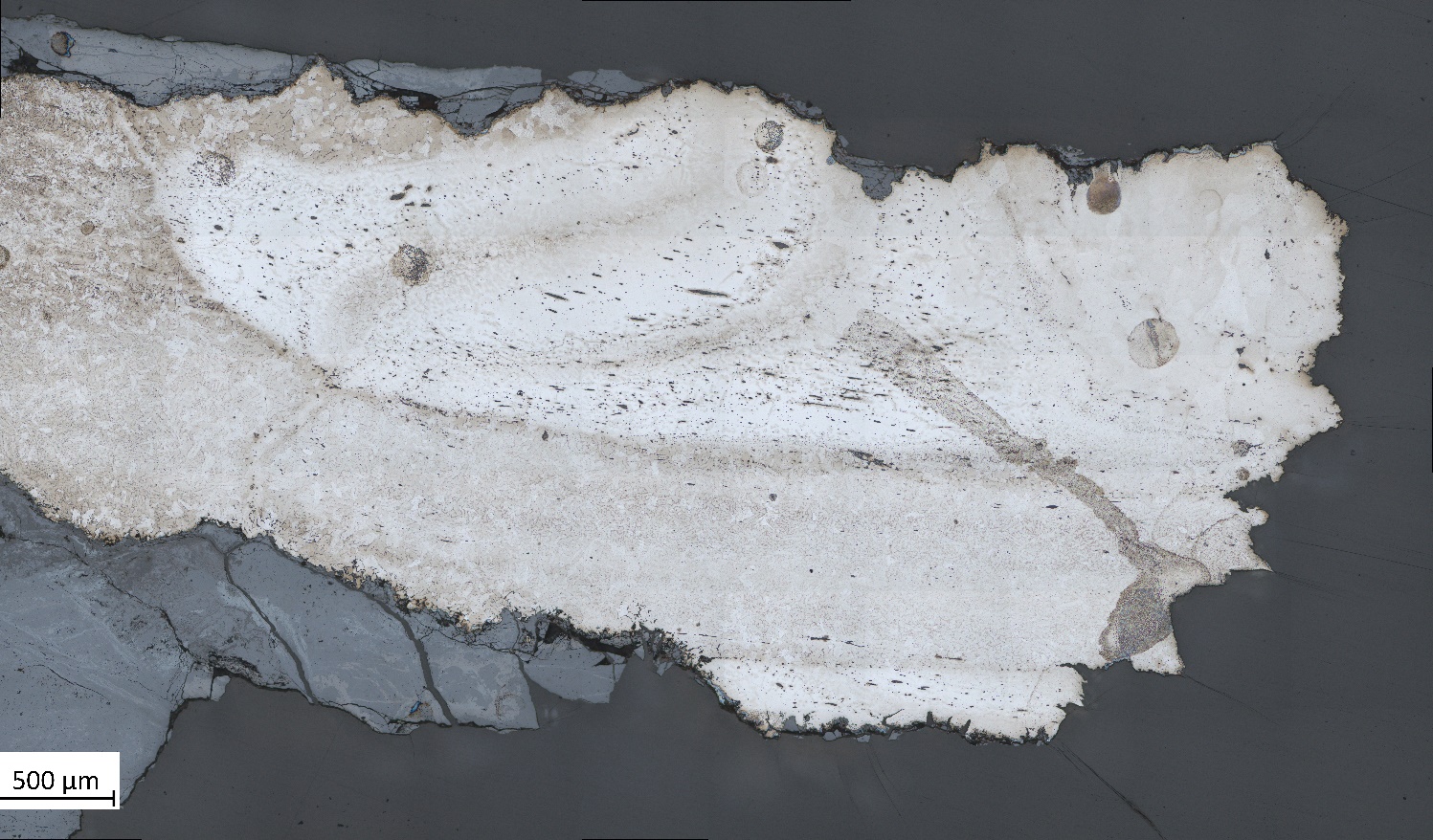 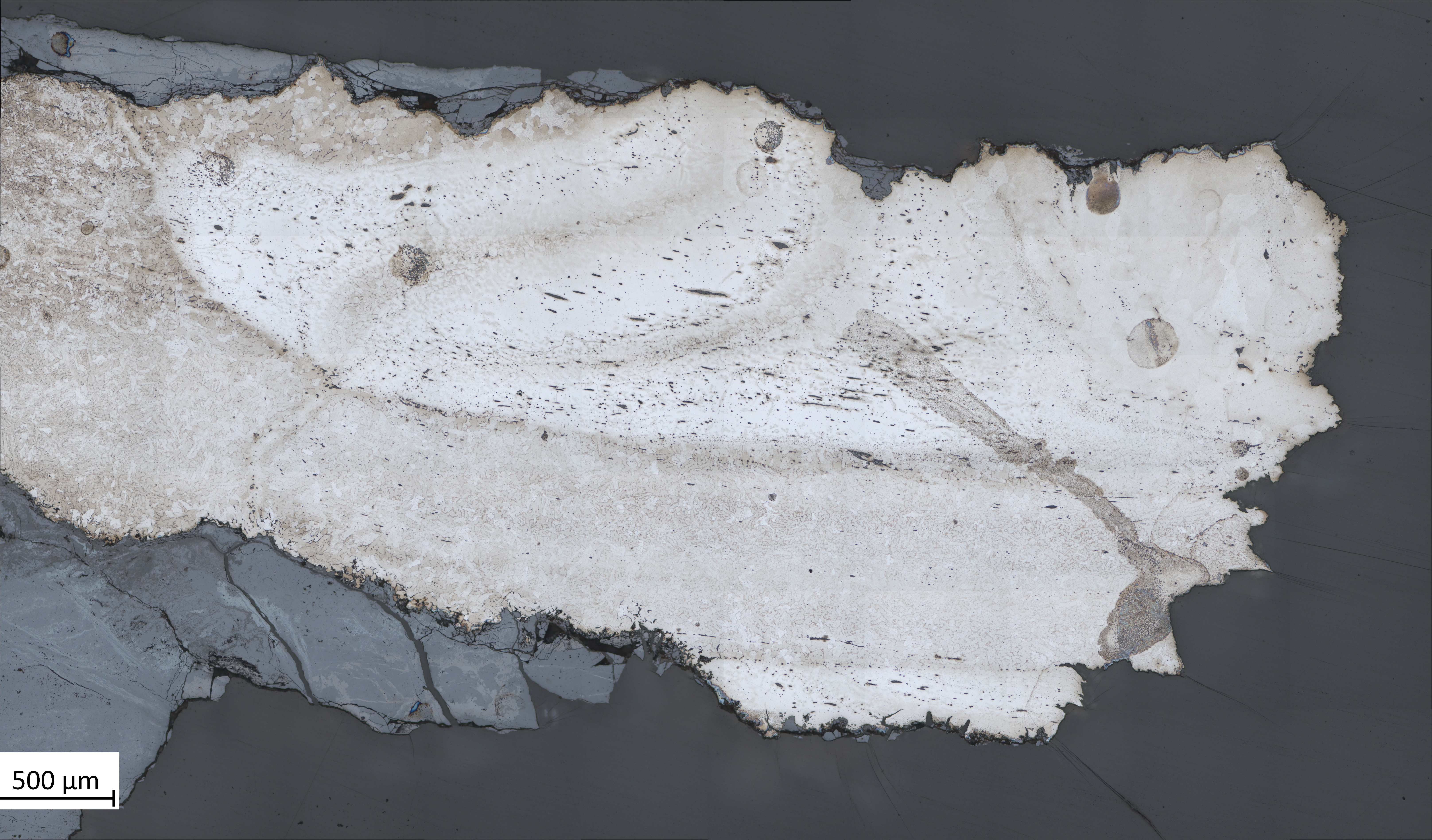 Epées
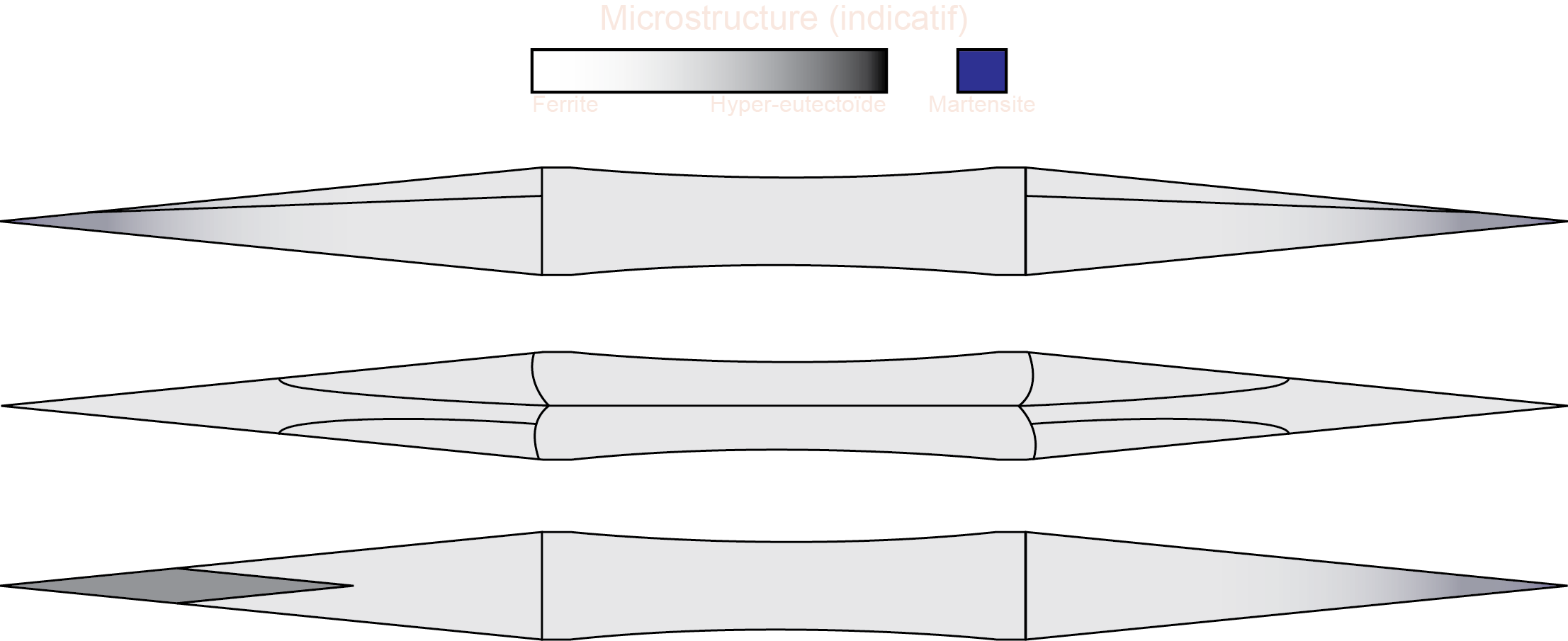 Epées
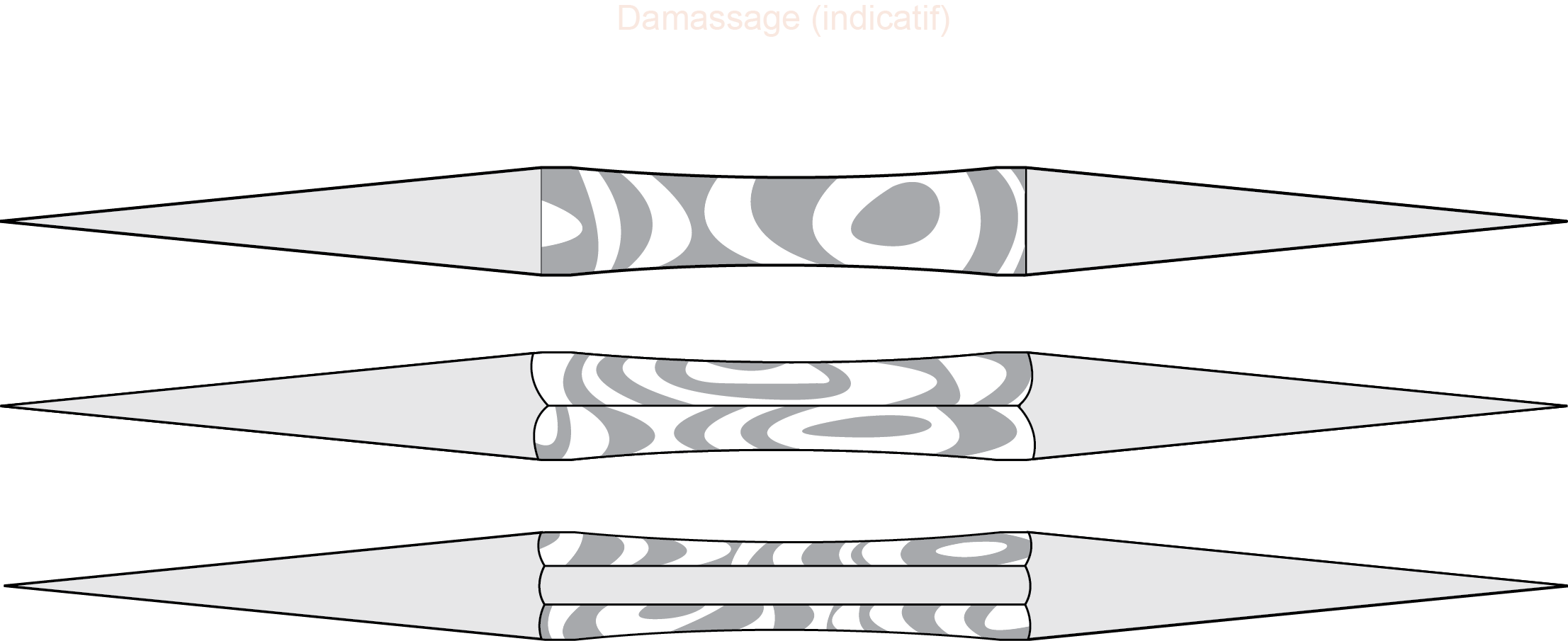 Étude futur
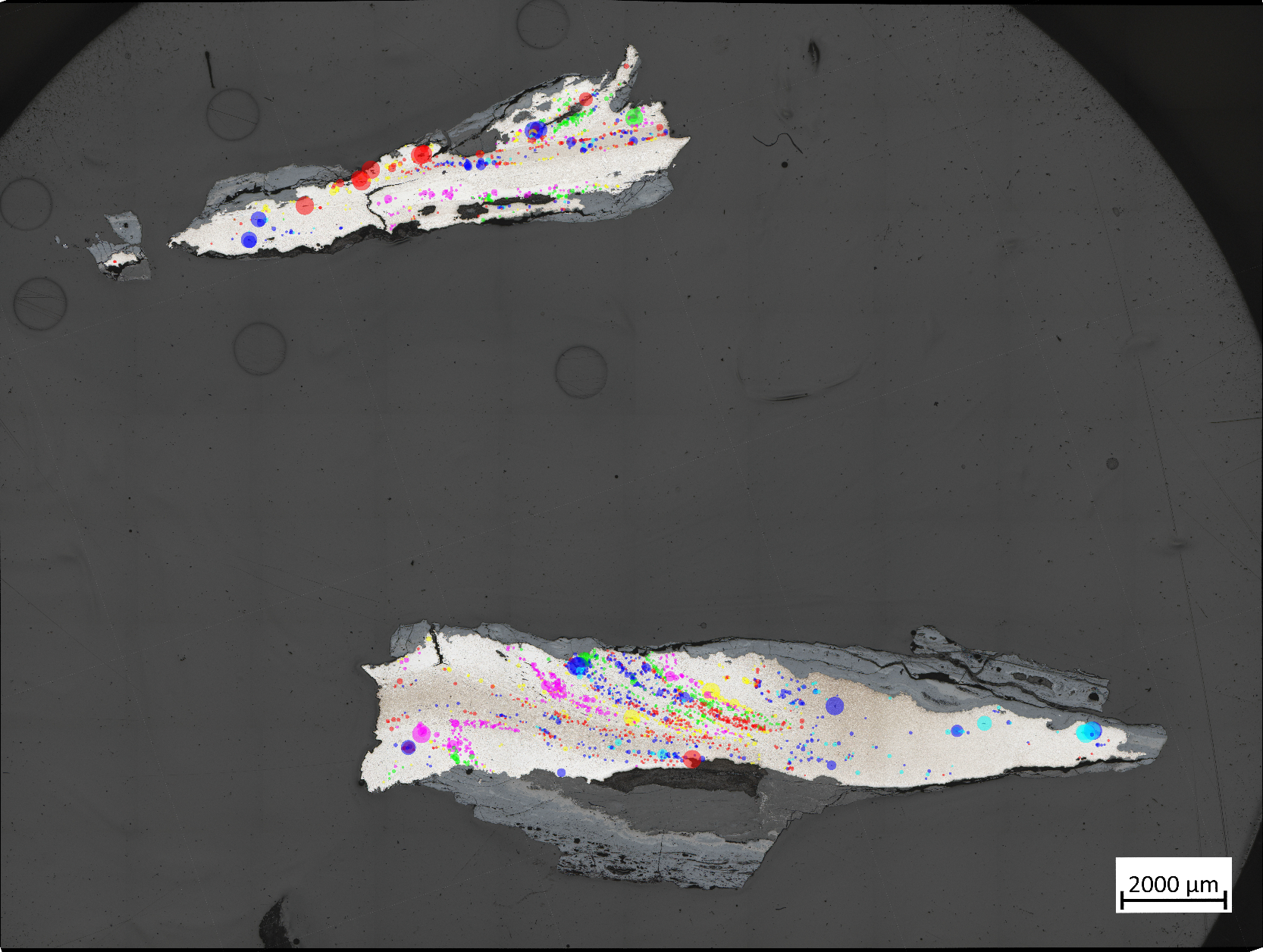 Analyses d’avantage d’armes alsaciennes

MEB-EDS

LA-ICP-MS

Micro-dureté
Conclusions
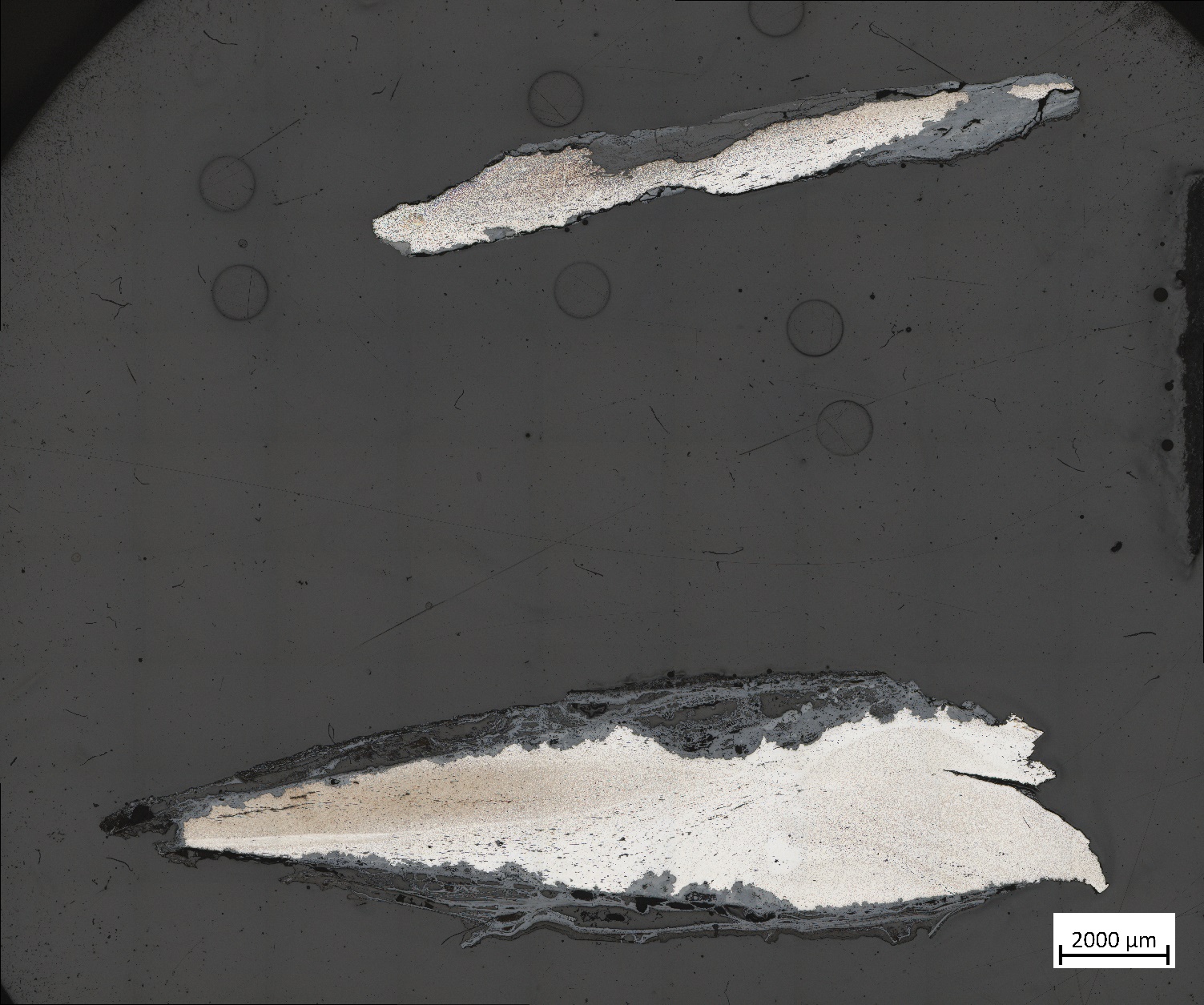 Scramasaxes: dichotomie dos/tranchant

Damassage seulement sur épées

Résultats préliminaires seront utiles pour le déroulement de la thèse
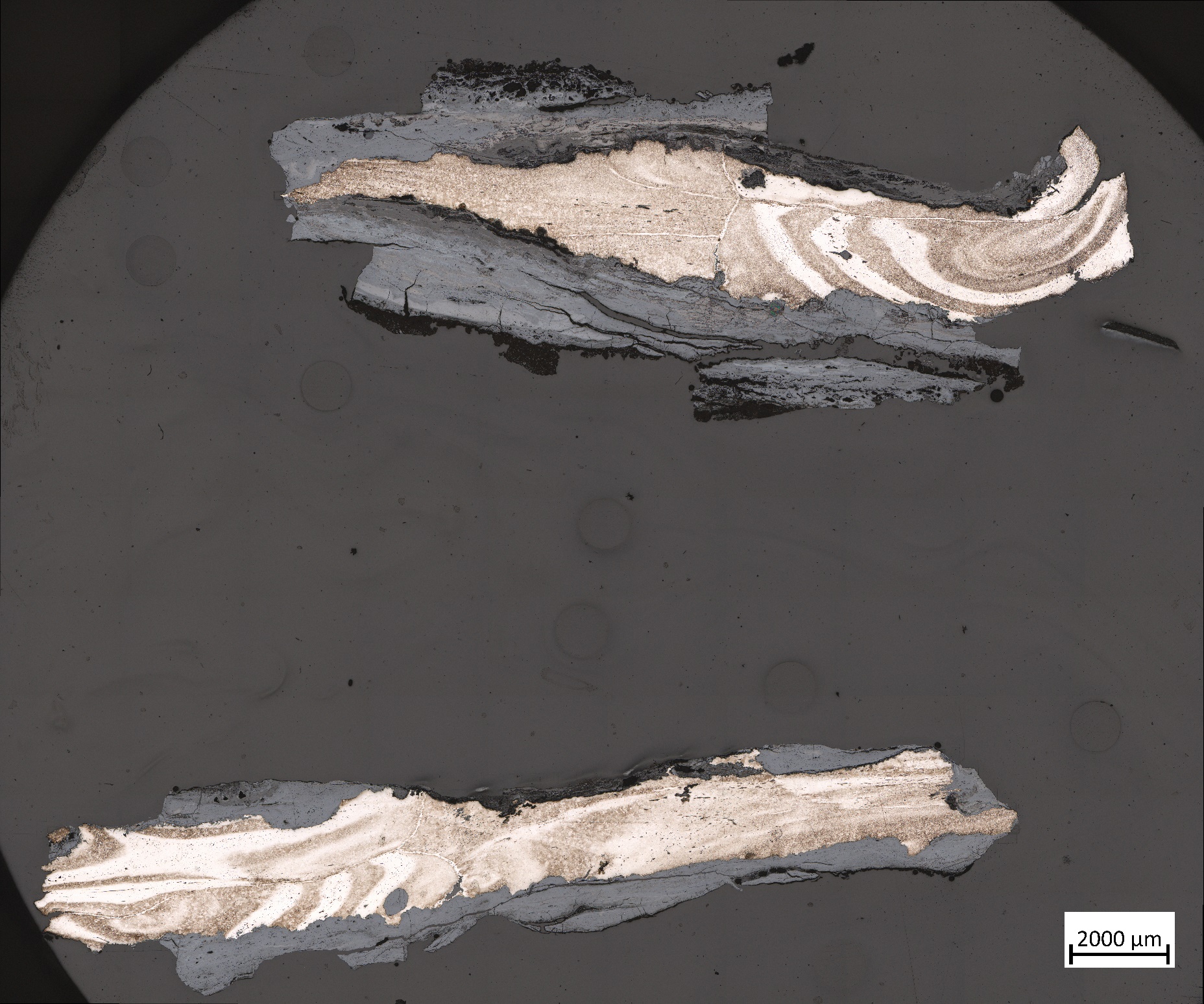 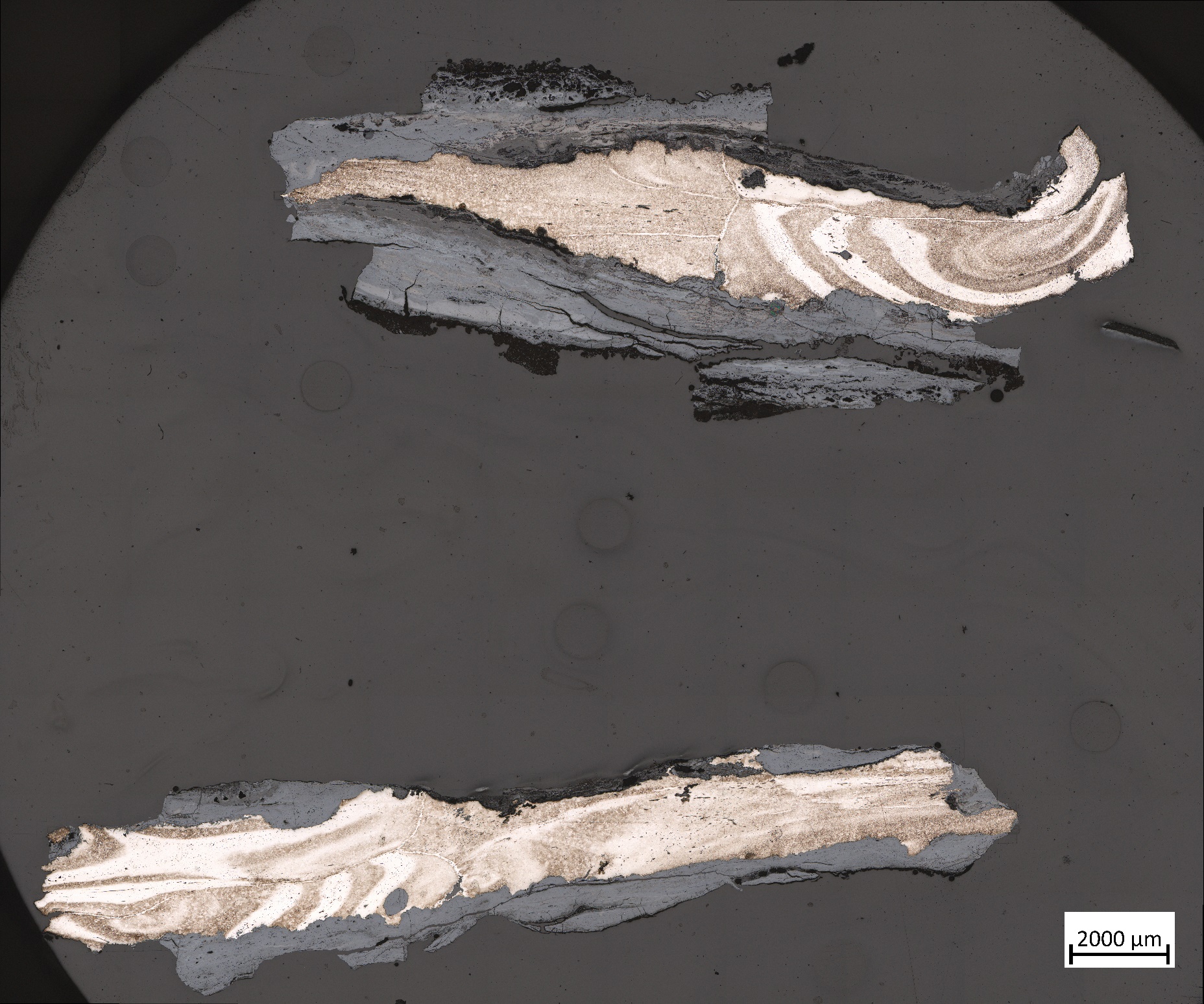 Merci pour votre attention
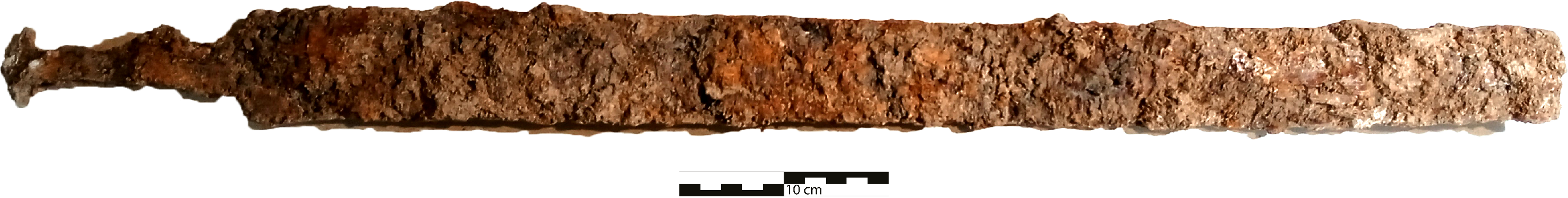